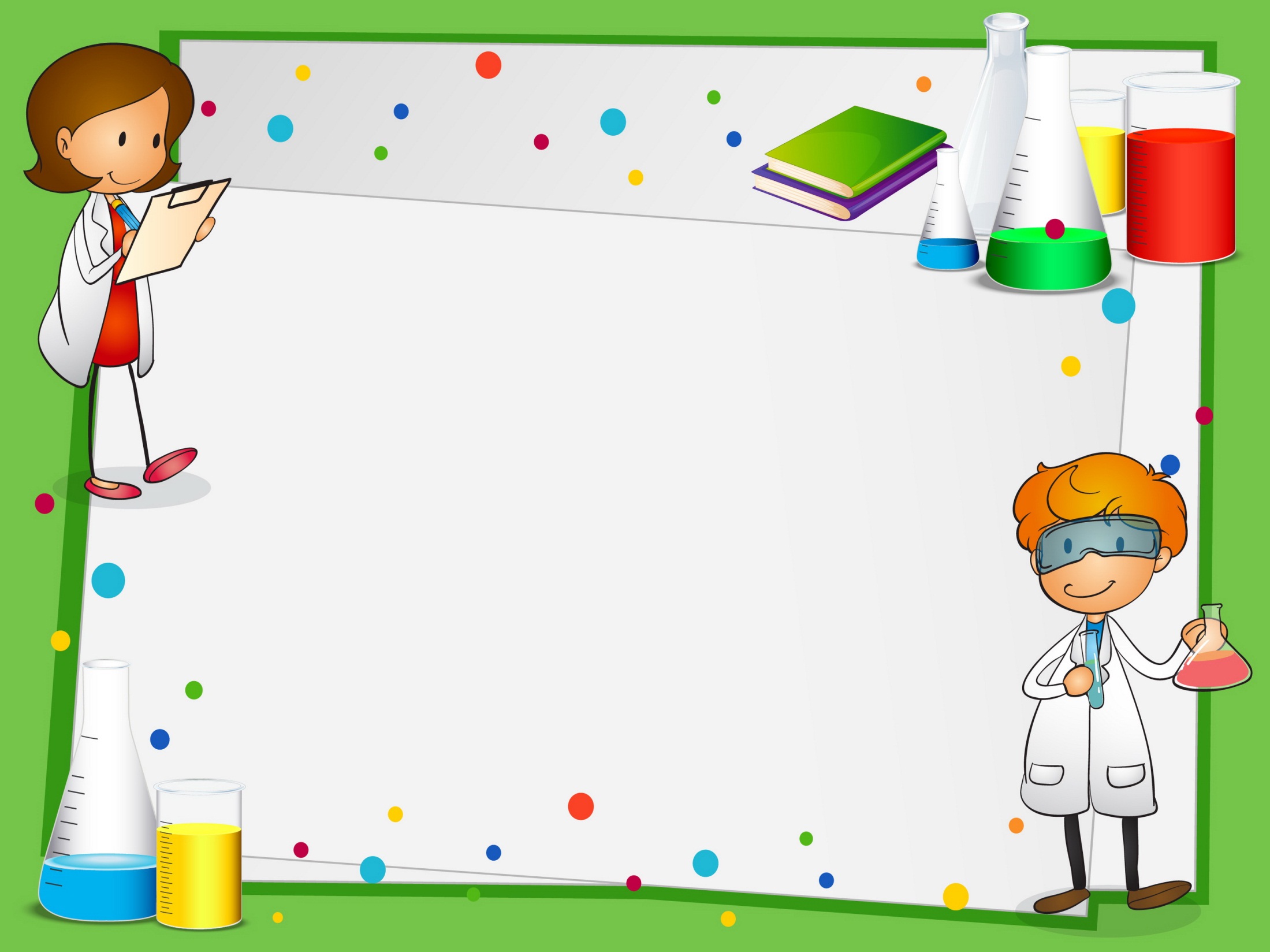 Отчет по самообразование на тему: «Опытно-исследовательская деятельность в детском саду»       воспитатель 1 категории: Халилова Айбала Гаджиевна
Я, Халилова Айбала Адилгаджиевна, работаю   воспитателем.    Образование -высшееПедагогический стаж-38 летКвалификационная категория-1
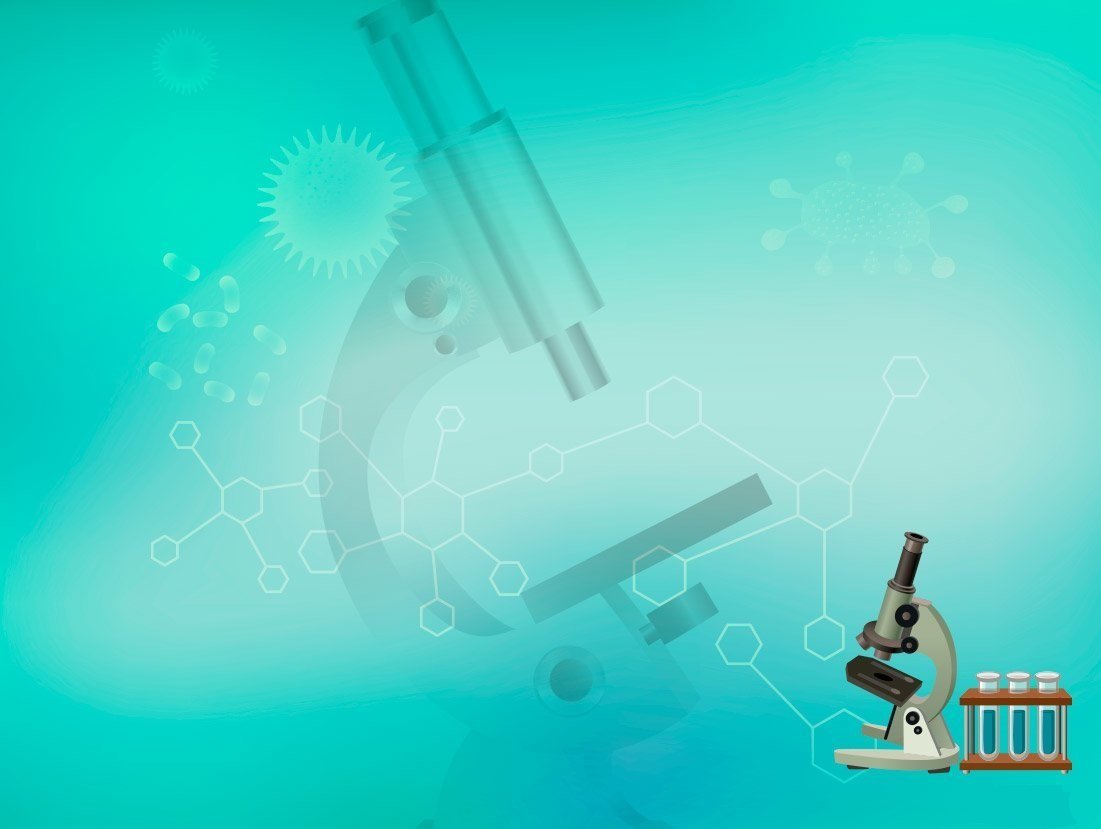 Актуальность темы:
Роль опытно-экспериментальной деятельности в развитии детей дошкольного возраста очень велика. Детское экспериментирование имеет огромное значение в развитии интеллектуальных способностей детей. Экспериментальная деятельность наряду с игровой является ведущей деятельностью ребенка – дошкольника.
Усваивается все прочно и надолго, когда ребенок слышит, видит и делает сам. Для успешного развития необходимо уделять больше внимания на создание условий , активности самих детей. Исследовательская деятельность вызывает огромный интерес у детей. Исследования предоставляют ребенку возможность самому найти ответы на вопросы «как?» и «почему?», удовлетворить  присущее ему любопытство. Ребенок чувствует себя ученым, исследователем, первооткрывателем.  При этом отношения воспитателя с детьми строятся на основе партнерства, 
что позволяет ребенку проявлять собственную 
исследовательскую активность.
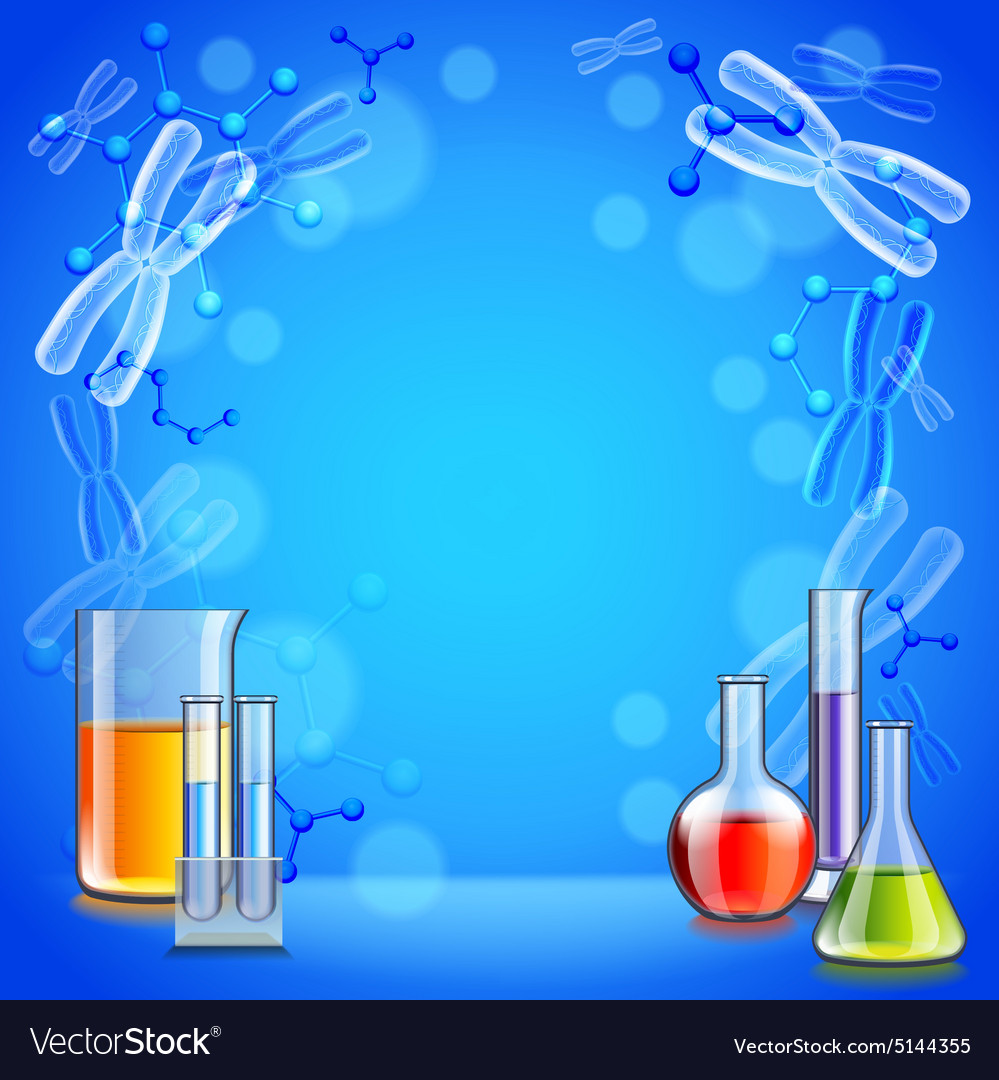 Цель:
Расширение знаний детей об окружающем мире в процессе экспериментально - исследовательской деятельности. Повышение своего теоретического уровня, профессионального мастерства и компетентности.
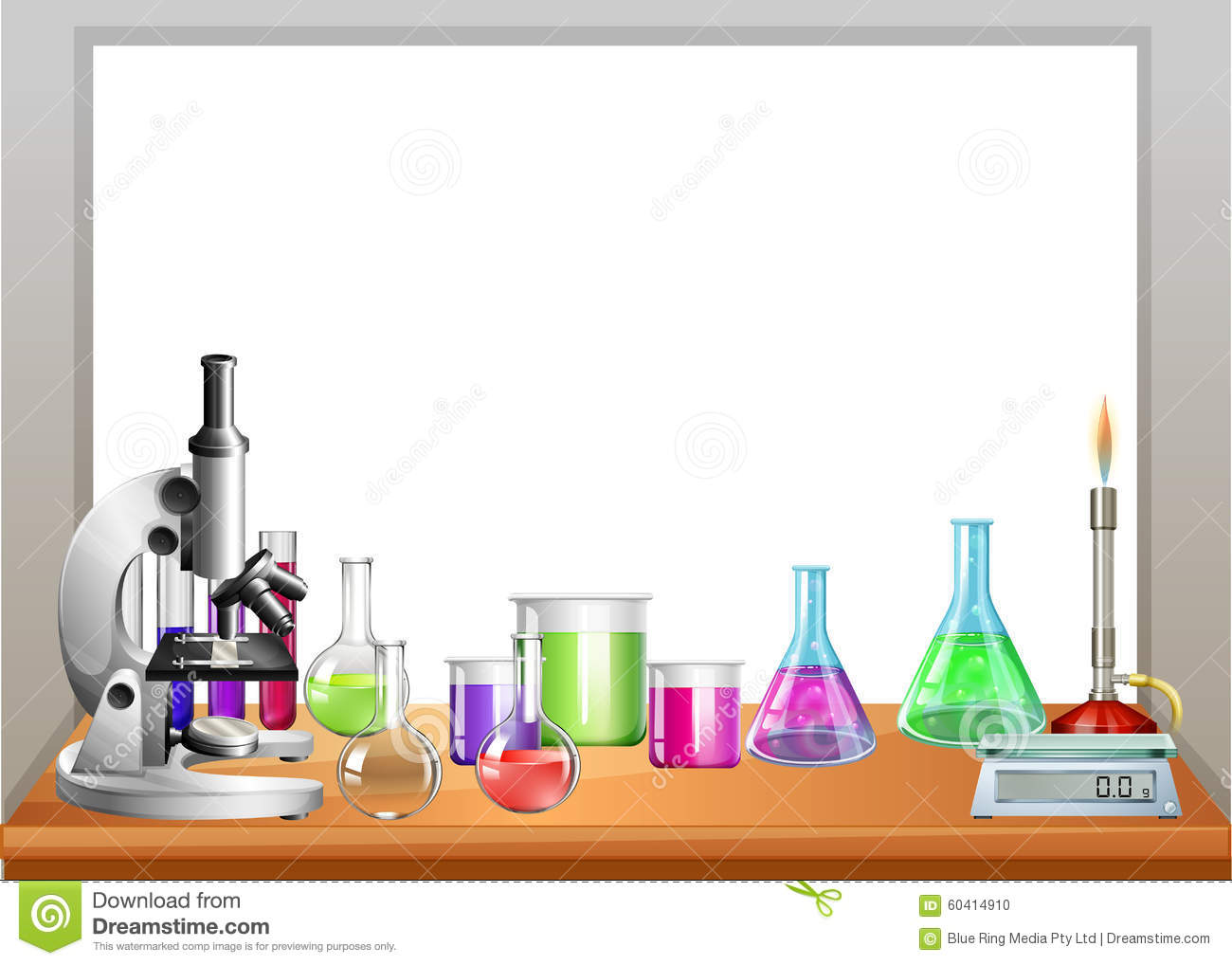 Задачи:
Закрепление пройденного материала в индивидуальной деятельности;
Изучение методик, технологий по опытно экспериментальной деятельности;
Формировать систему элементарных научных экологических знаний, доступных пониманию ребёнка;
Развивать познавательные умения (анализировать, делать выводы, элементарно прогнозировать последствия);
Развивать у детей коммуникабельность, наблюдательность, самоконтроль своих действий;
Поддерживать у детей инициативу, сообразительность, самостоятельность; 
Как можно больше включать опытно-экспериментальную деятельность в активную жизнь детей.
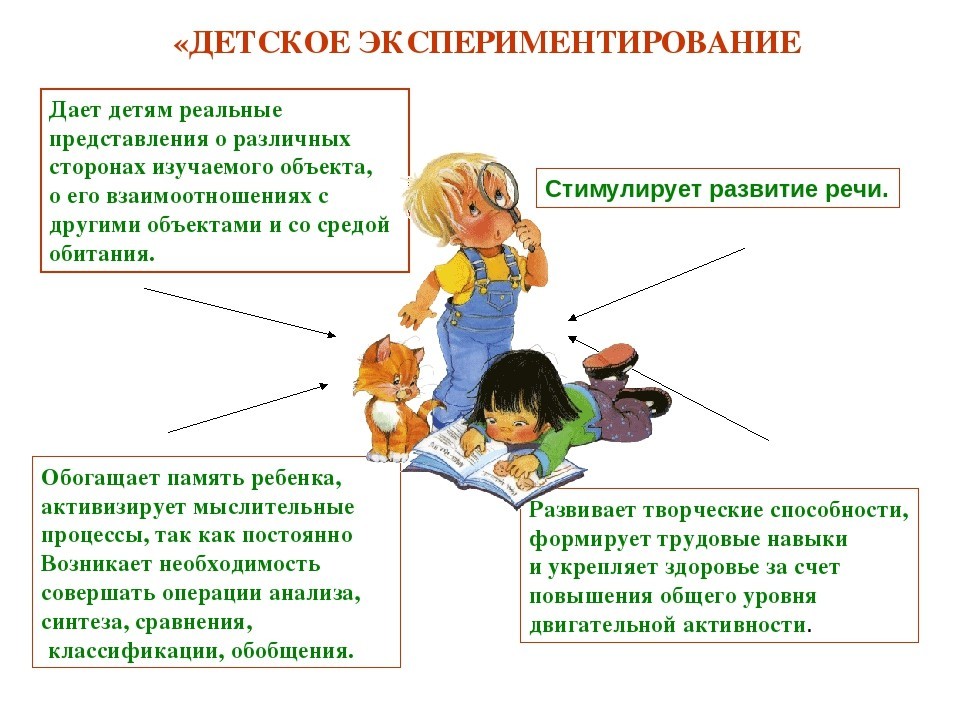 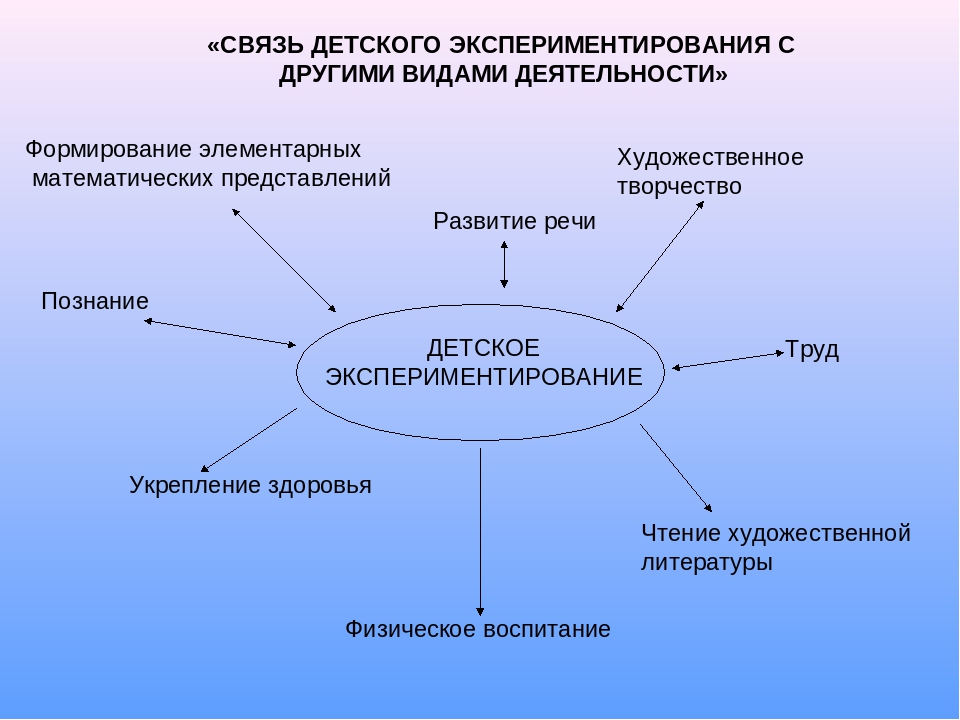 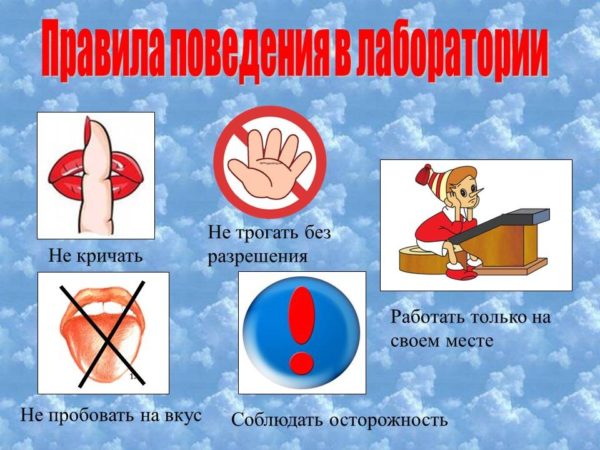 Атрибуты нашей мини лаборатории
Опытно-исследовательская деятельность
В течении работы над самообразованием на тему  «Опытно –исследовательская деятельность в детском саду я провела  с детьми следующие проекты: « Вода», «Воздух», «Песок», «Сыпучие ,не сыпучие», «Почва», «Бумага».
«Сыпучие вещества»Цель: познакомить детей с некоторыми видами сыпучих веществ, которые они употребляют в быту (соль, крупы)
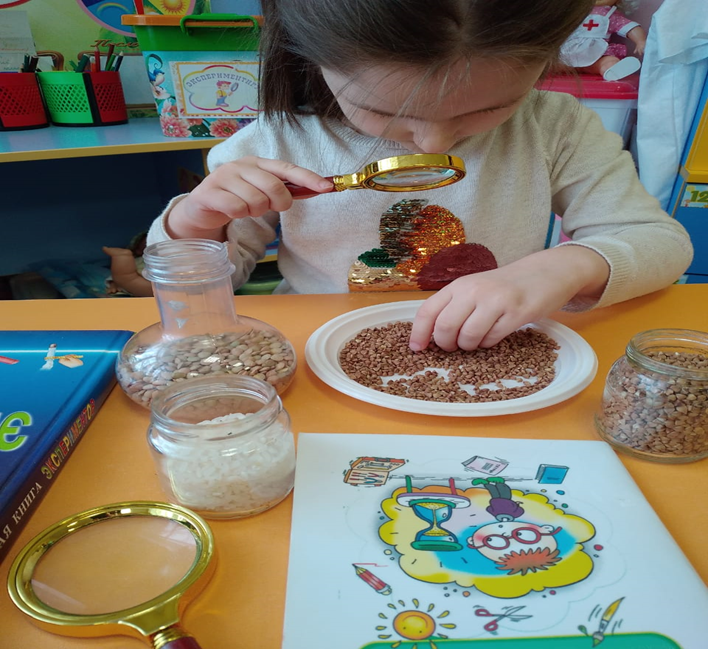 «На чем рисуется лучше: на бумаге или на доске от пластилина?» Цель: в процессе экспериментирования показать детям, где остается рисунок, а где нет(пластик-бумага)
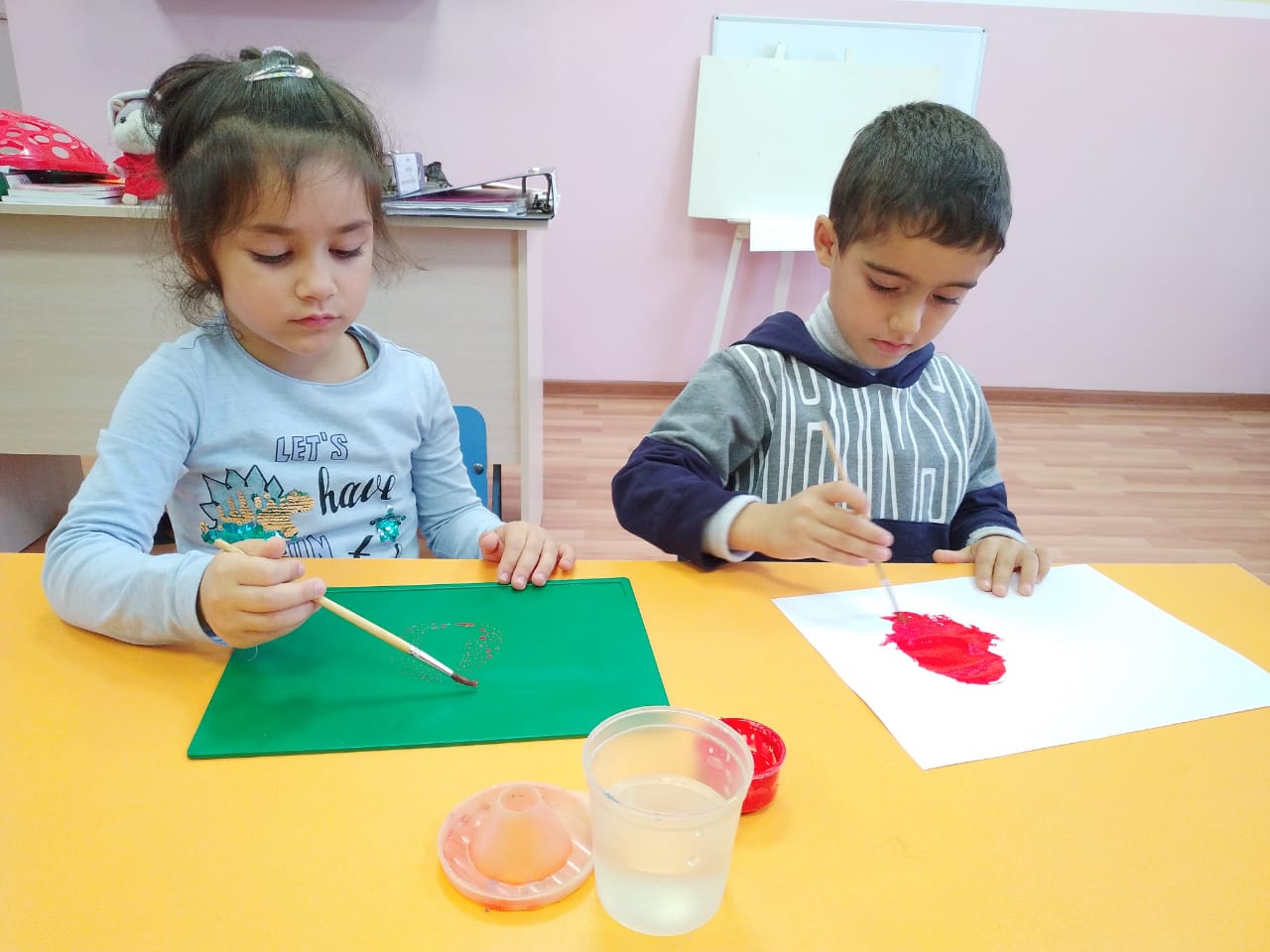 «Бумага, ее качества и свойства»Цель: научиться узнавать вещи, сделанные из бумаги
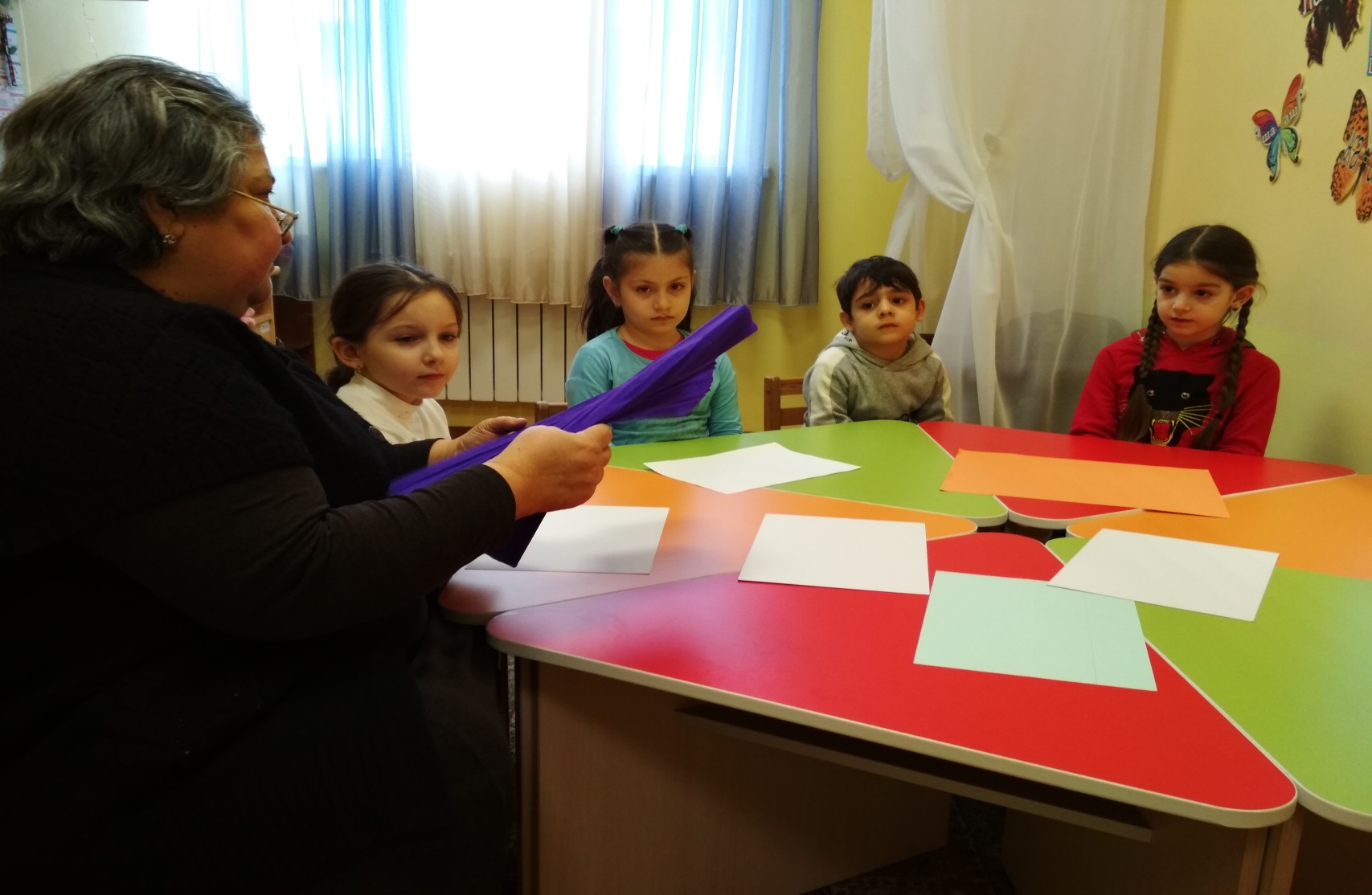 «Знакомство с научным прибором –лупой»Цель: расширять представления детей об окружающем нас мире, знакомство с научным прибором – лупа
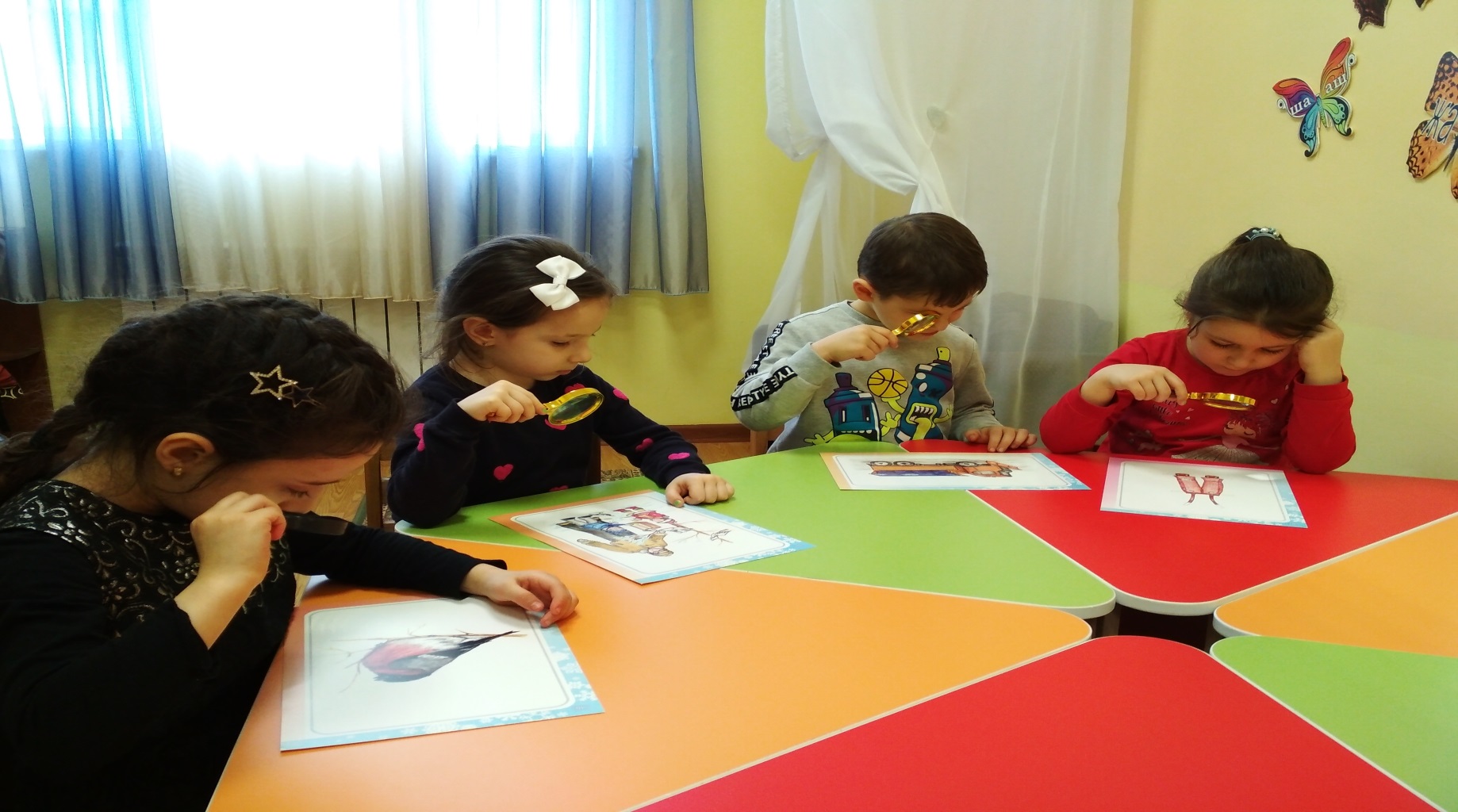 «Свойства воздуха»Цель: познакомить детей со свойствами воздуха (невидим, не имеет запаха, может двигаться , занимает место, легкий и т.д.) и его значение для всего живого
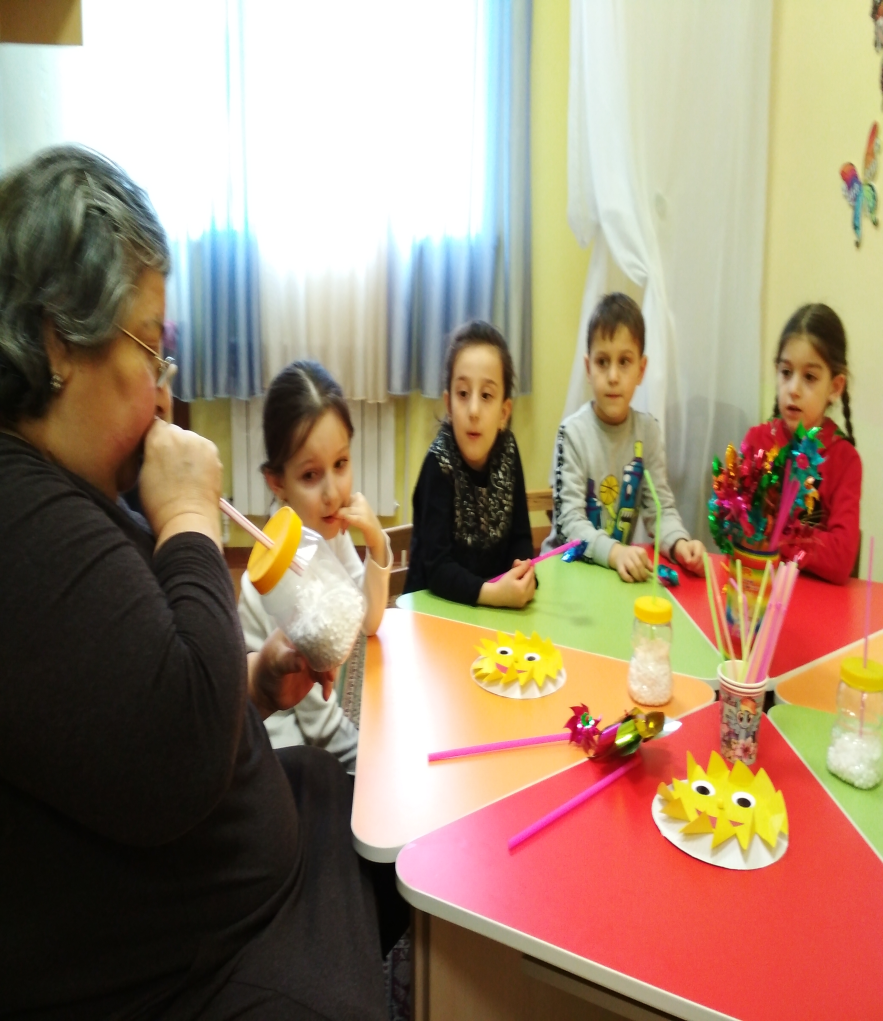 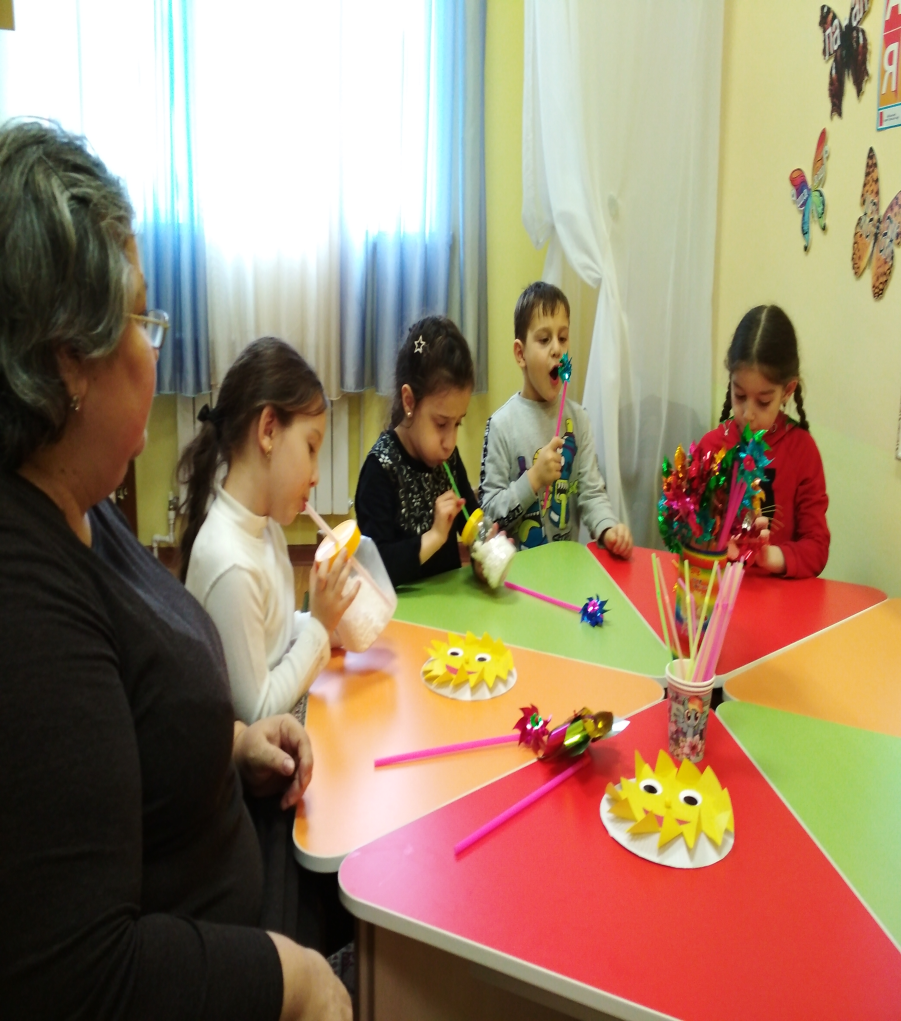 Роса
Цель:
Вызвать интерес детей к наблюдению за росой, помочь им выделить характерные особенности росы (прозрачная, жидкая, холодная); дать сведения о том, что роса полезна, как и дождь (росу пьют насекомые, птицы, она полезна для растений)
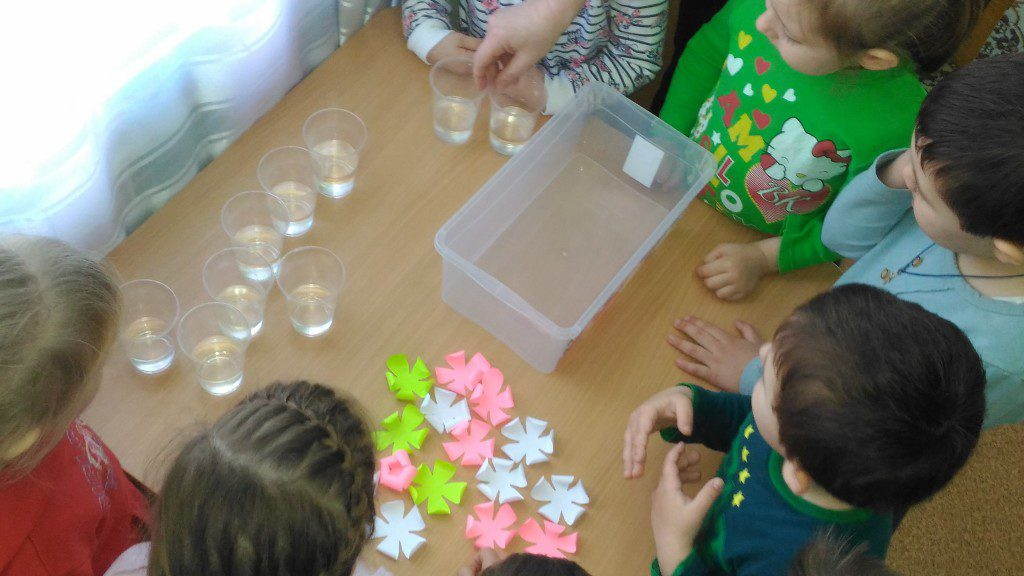 Мыльные пузыри
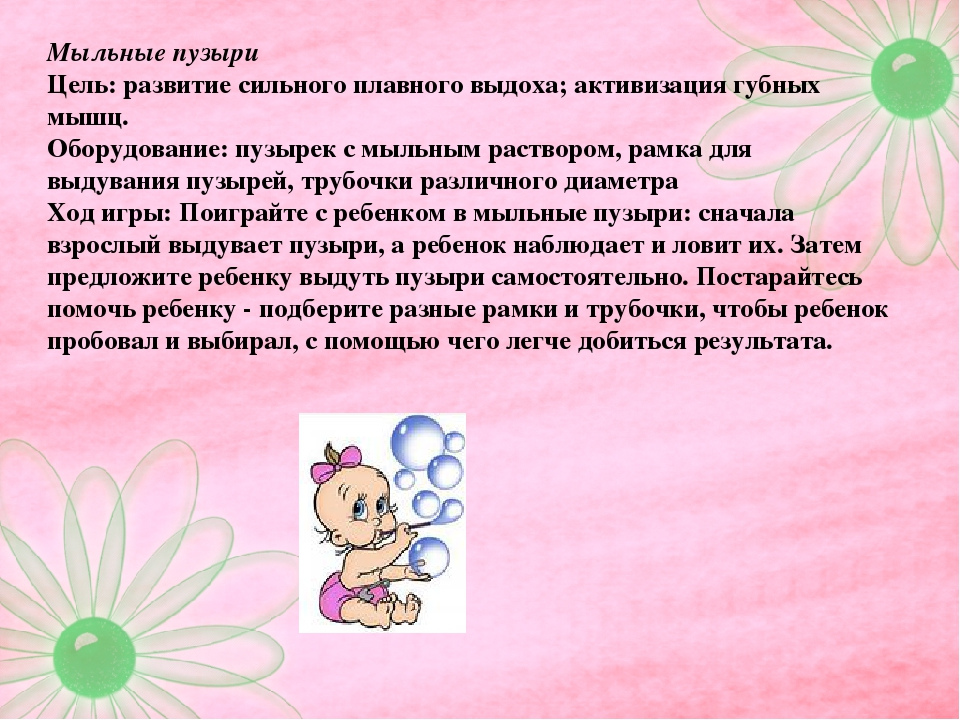 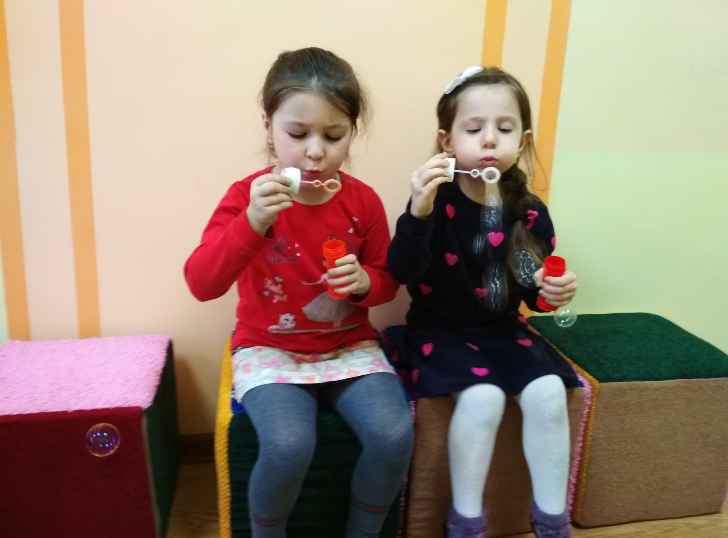 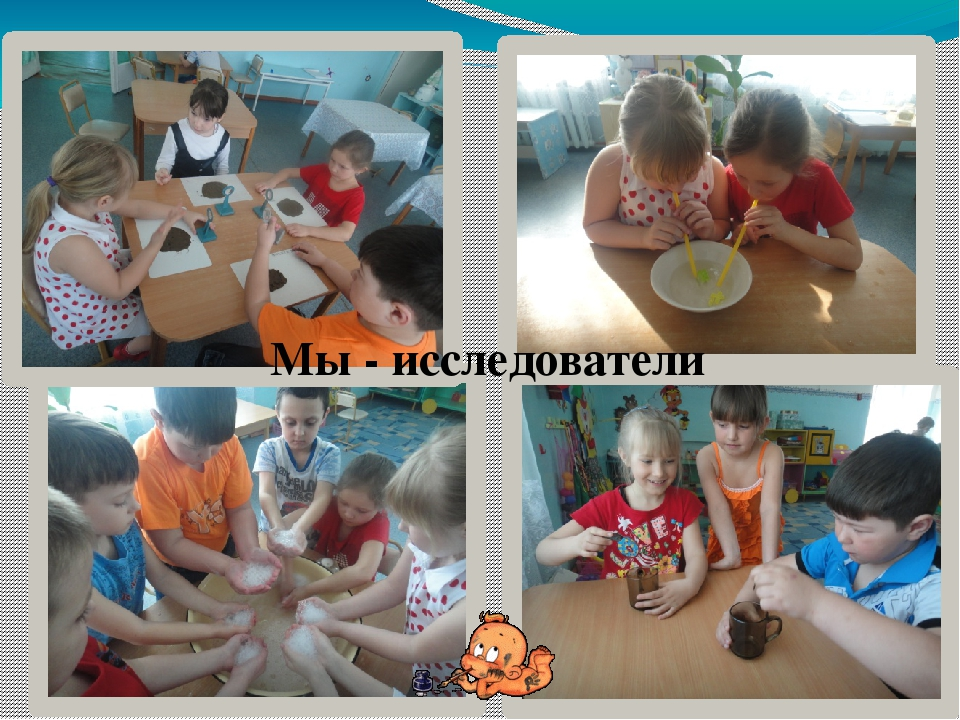 Извержение вулкана
Цель:
Познакомить с вулканом как природным явление
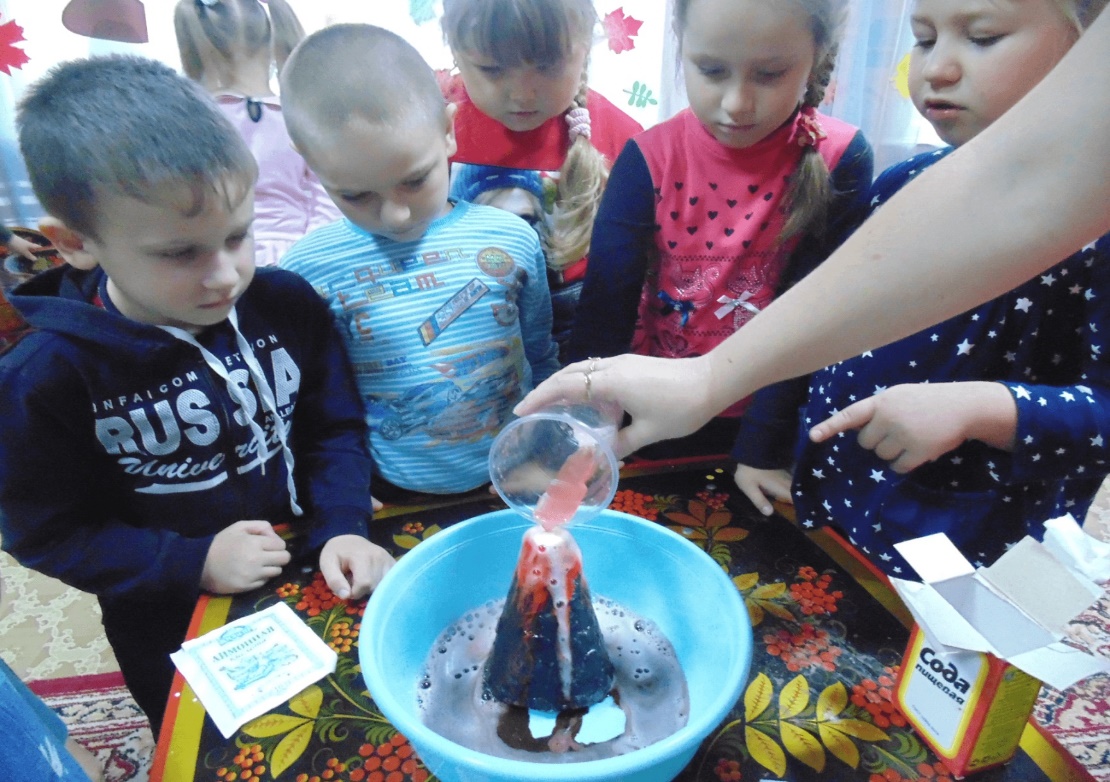 Литература :
П.П. Блонский «Детское экспериментирование»
О.В. Дыбина « Занятия по ознакомлению с окружающим миром во 2 мл. группе».
Э. И. Мотылева «Большая книга экспериментов».
Д/в №9 – 2014г., «Интерактивная мини-лаборатория в д/с».
В.Н Булгакова «Более 60 увлекательных опытов»
Л.В Выготский «Манипулирование предметами.
Е.И Мурудова «Ознакомление дошкольников с окружающим миром».
О.Б Гаприндашвили, Д.М Магомедова «Методическое сопровождение поисково – исследовательской деятельности дошкольников»
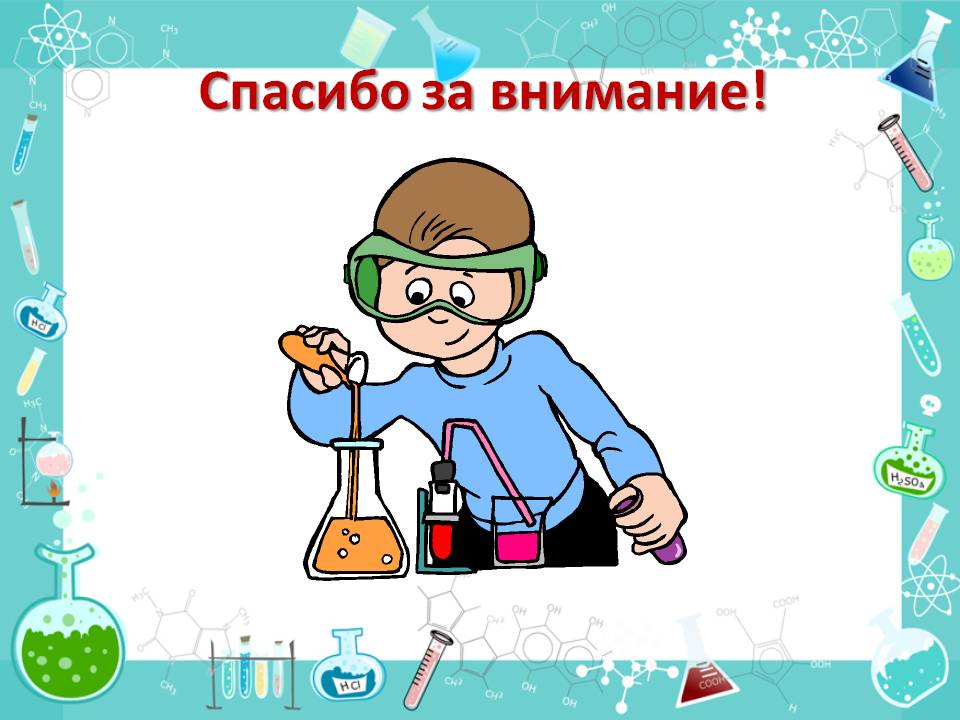